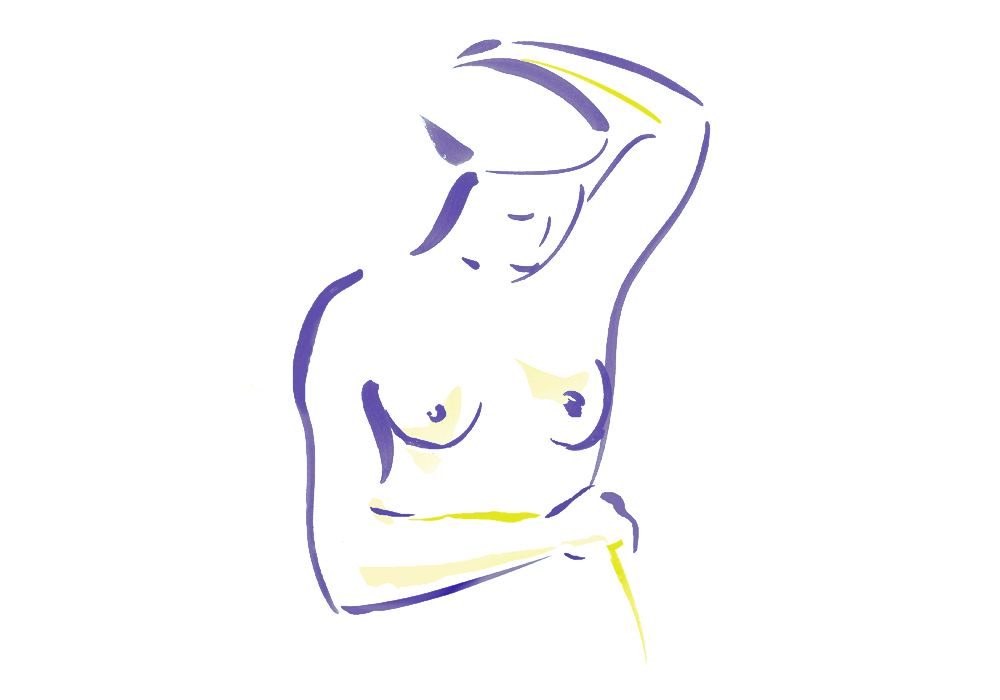 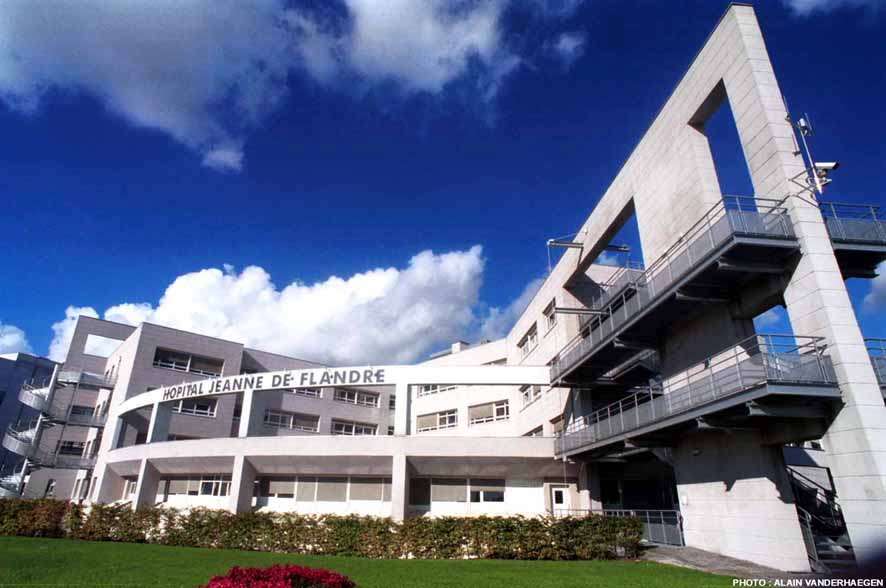 RADIOTHERAPIE DES CANCERS DU SEIN
Dr Loïc BOULANGER, Pr Denis VINATIER
Service de chirurgie gynécologique et mammaire
Hôpital  Jeanne de Flandre, CHRU  de Lille

Dr Louis GRAS
Service de radiothérapie, Centre Oscar Lambret, Lille
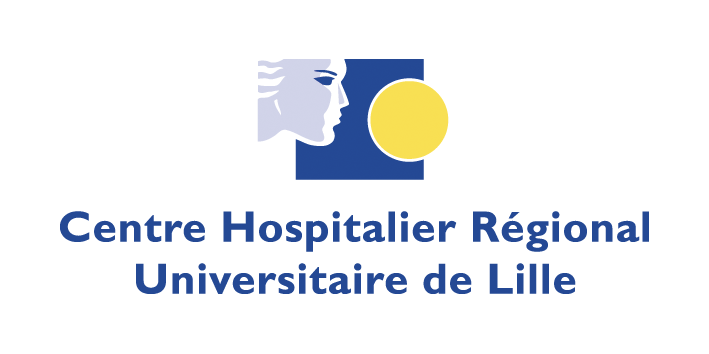 Pour les cancers invasifs, en cas de mastectomie partielle
Méta-analyse (Oxford), Niveau de preuve I
32800 femmes
Réduction du risque relatif de récidive locorégionale de 69%, soit une réduction absolue à 5 ans de 19% (26% sans RT, 7% avec RT).
Corrélé à une diminution de la mortalité spécifique, voire globale à long terme. Plus l’effet locorégional obtenu était important, plus le risque relatif de mortalité à 15 ans était réduit : - 17% soit 5.4 % en valeur absolue.
Proportionnel et indépendant de l’atteinte axillaire
Pour les cancers invasifs, en cas de mastectomie totale
Le plus souvent avec curage axillaire, effets observés de même ampleur:
Réduction du risque de récidive locorégionale d’environ 70%
Réduction de la mortalité par cancer du sein à 15 ans de 15% (54.1% vs 60.1% p=0.00002) pour les N+

Réduction du risque de récidive LR proportionnelle quel que soit le statut ganglionnaire avec une discordance pour les patients N0 en termes de mortalité à 15 ans
Pour les cancers invasifs, si N+
Effet bénéfique de la radiothérapie indépendant:
Du nombre de ganglions axillaires atteints (1-3 ou > 3)
De l’âge au diagnostic
Du traitement systémique délivré (CT, HT)
Traitement locorégional si conservation mammaire
Mastectomie partielle
Mise en place de clips dans le lit tumoral++
Atteinte histologique des berges?
Non
Oui
Reprise chirurgicale conservatrice possible dans des conditions esthétiques satisfaisantes ?
non
oui
Radiothérapie 45  à 50 Gy 
En fractionnement classique de 2Gy /par  fraction
Surimpression de 16 Gy 
en fractionnement classique de 2Gy par fraction
Reprise chirurgicale
 conservatrice
Atteinte étendue 
ou multifocale 
des berges
Atteinte  unifocale d’une berge, 
 ou marge tissu sain <2mm
RCP
Mastectomie
Option: RMI si N –  et si absence d’indications 
d’irradiation pariétale
Diapo: Dr L. Gras, COL, Lille
Radiothérapie des aires ganglionnaires
(axillaire, sus-claviculaire, CMI)
Statut ganglionnaire post chirurgical
pN0, pN0(i+), pN1 mi
> pN1mi
Option:
Tumeurs internes ou centrales en fonction de l’âge, 
de la taille tumorale, de la présence d’ emboles vasculaires.
Radiothérapie de la CMI et du sommet de l’aisselle 
45 à 50Gy en fractionnement classique de 2 Gy par fraction
Irradiation du creux axillaire 
après curage: indication exceptionnelle
Radiothérapie  CMI + sus claviculaire
45  à 50 Gy en fractionnement 
classique de 2 Gy par  fraction
Standard:
Pas d’irradiation ganglionnaire
RCP
Diapo: Dr L. Gras, COL, Lille
Indications de radiothérapie 
de la paroi thoracique après mastectomie
Mastectomie radicale modifiée
Atteinte ganglionnaire axillaire?
non
oui
pN0
pN+
Age <40 ans
T3, T4
T2 des quadrants internes
 Sexe masculin
Multifocalité macroscopique (sur pièce)

Options en fonction de certains FR
Grade 3
Emboles vasculaires
Pas de facteur de risque
Irradiation pariétale 
thoracique
45  à 50 Gy en fractionnement 
classique de 2Gy par  fraction
<12 semaines après chirurgie ou < 5 semaines après la dernière cure si chimiothérapie adjuvante
Standard
Absence de RT
* Toute indication d’irradiation ganglionnaire indique une irradiation pariétale.
Délais / Chir / CT
Référentiel INCA:

En l’absence de chimiothérapie adjuvante, le délai de mise en route de la radiothérapie ne doit pas dépasser 12 semaines après chirurgie.

Après une chimiothérapie adjuvante, il est recommandé de ne pas débuter la radiothérapie au‑delà de 6 mois après la chirurgie et au‑delà de 5 semaines après la chimiothérapie.

La réalisation d’une reconstruction mammaire immédiate ou la prescription d’une thérapie ciblée ne doivent pas modifier ces délais.
Saint Paul de Vence :

8 semaines après la chirurgie

20 à 24 semaines après la chirurgie si chimiothérapie
Radiothérapie et CCIS avec chirurgie conservatrice
Réduction des taux de toutes les récidives ≈ 50%

Effet proche des CCI/CLI

Pas d’augmentation de cancer contro-latéral

Echec dans 15-20% ? 

Pas d’impact sur la survie
Diapo: Dr L. Gras, COL, Lille
Techniques & Volumes
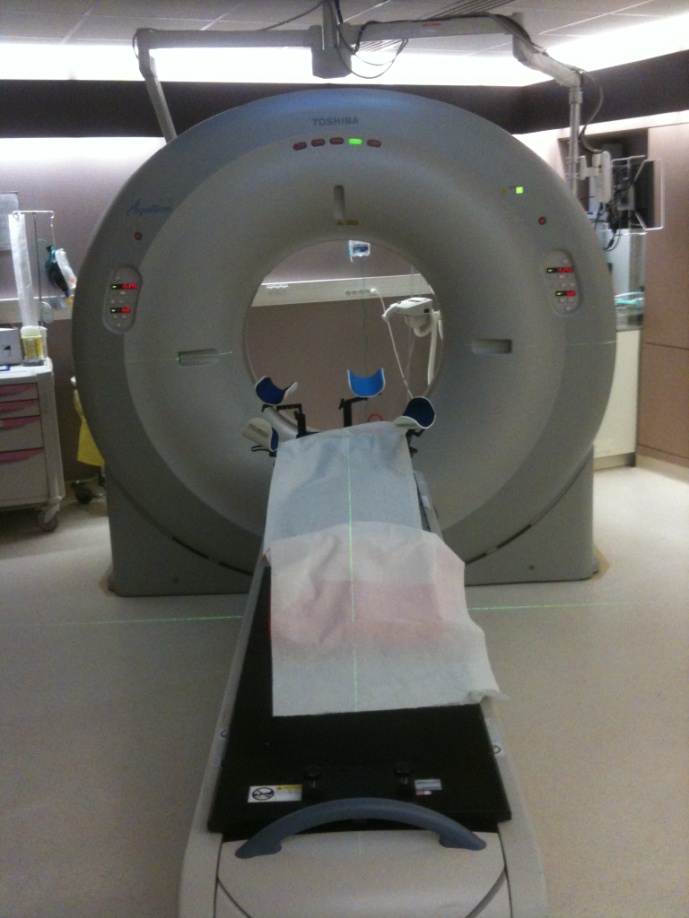 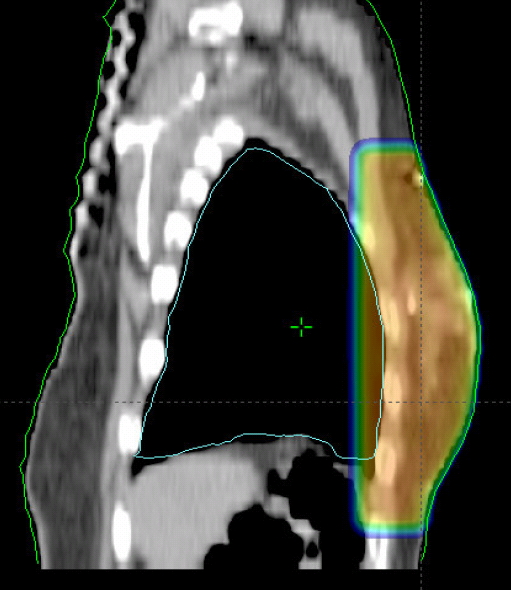 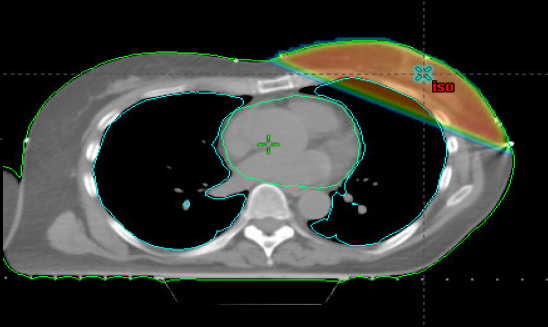 Diapo: Dr L. Gras, COL, Lille
Première étape: scanner de plannification
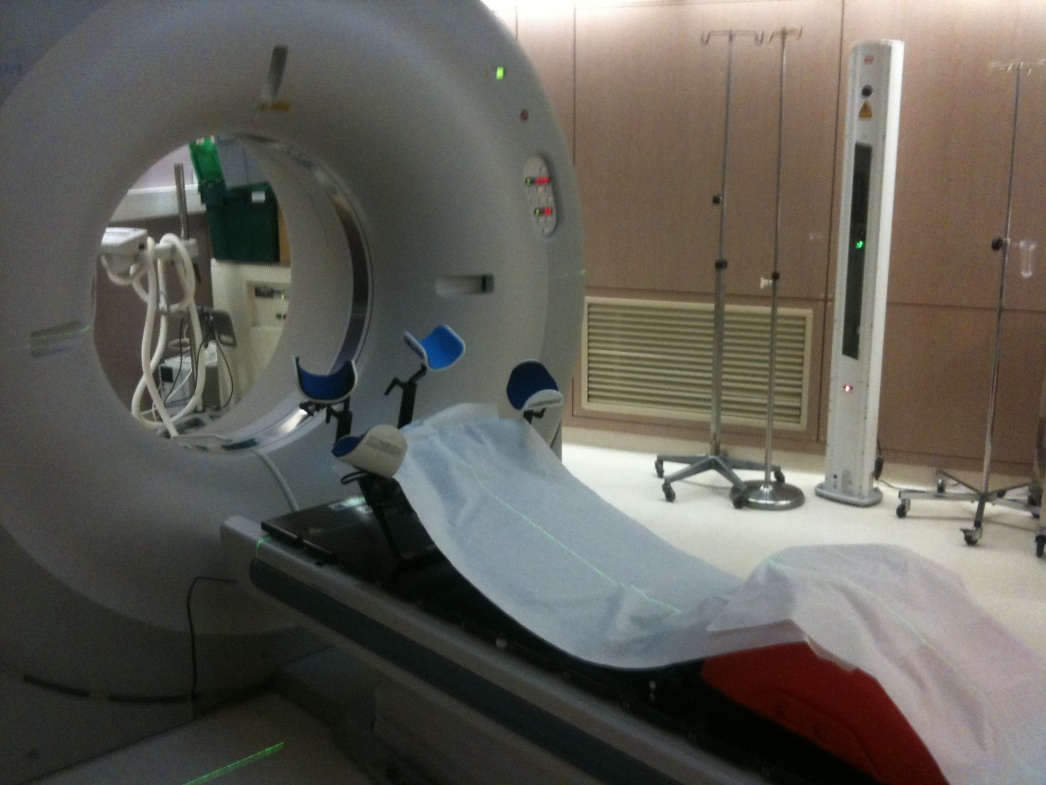 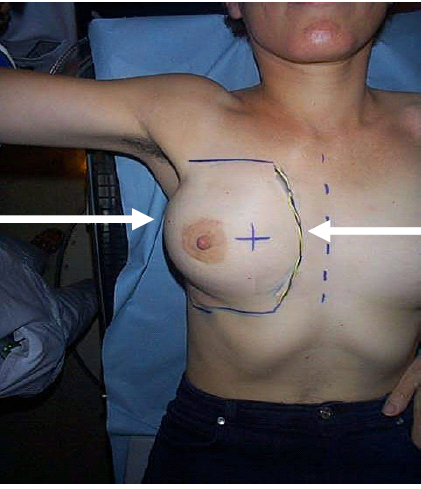 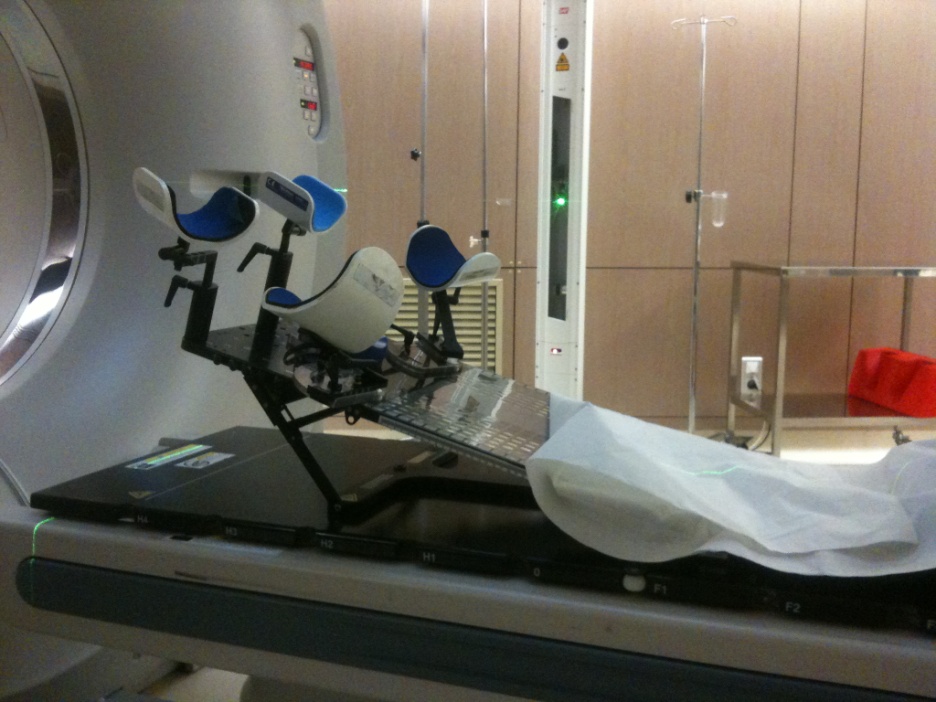 Tatouage de 5 points de référence
 2 sur le plan axial de référence
 3 sur un plan axial d’alignement
2ème étape: délinéation
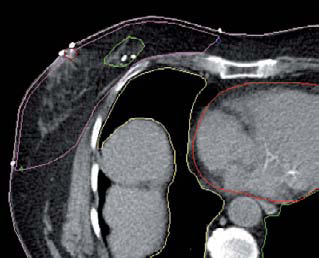 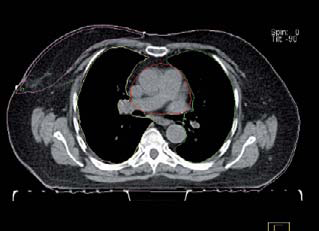 Organes à risques:
 Poumons
 Sein controlatéral
 Cœur
 Moelle
 Thyroïde
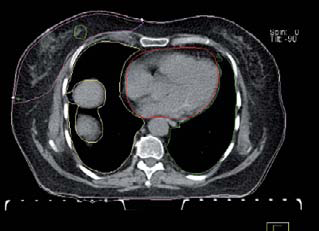 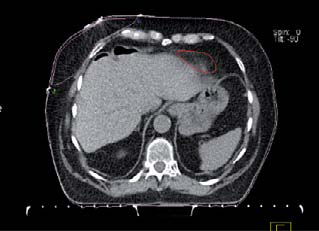 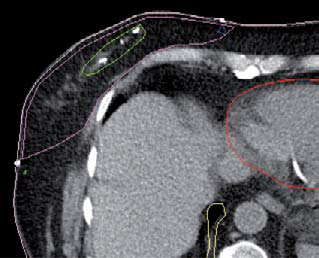 Volumes cibles
 Sein
 Lit de tumorectomie
 Aires ganglionnaires
Diapo: Dr L. Gras, COL, Lille
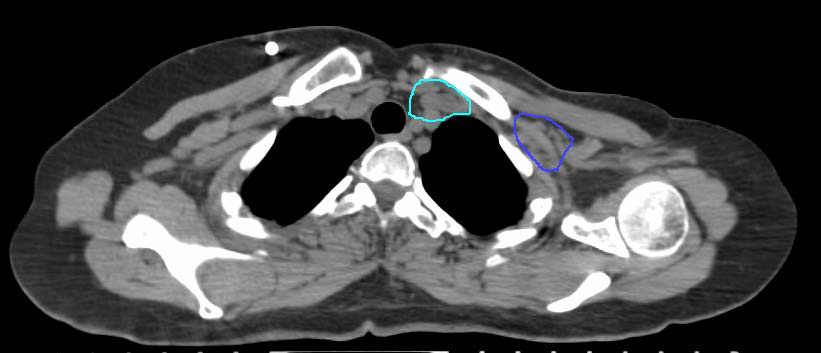 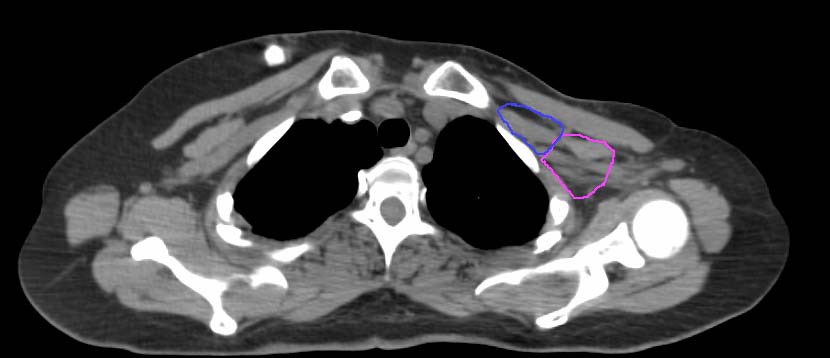 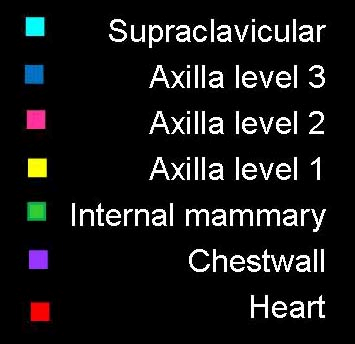 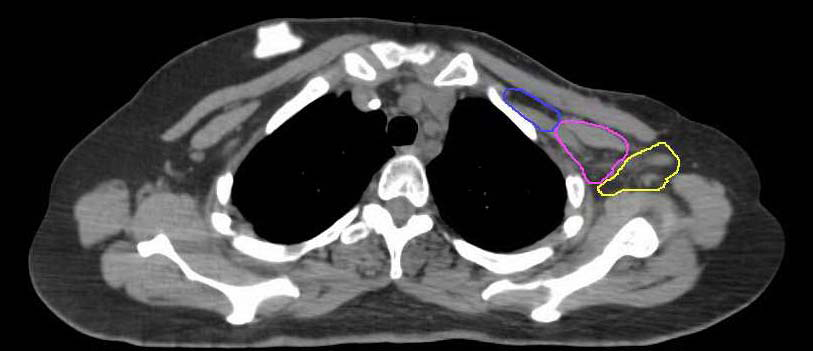 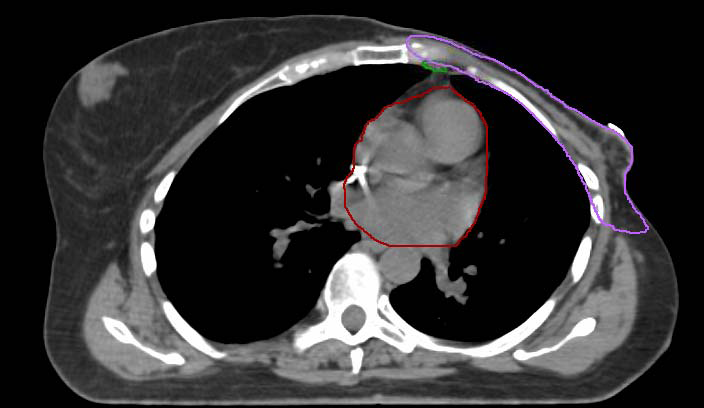 Diapo: Dr L. Gras, COL, Lille
Diapo: Dr L. Gras, COL, Lille
3 ème étape: dosimétrie
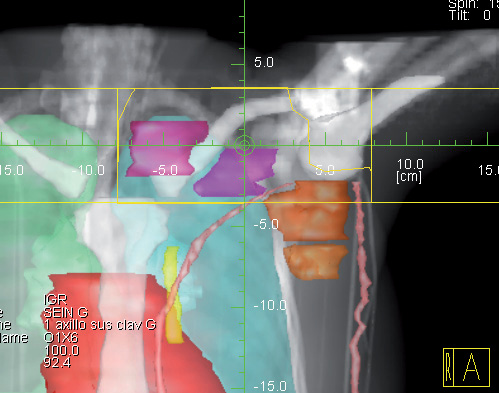 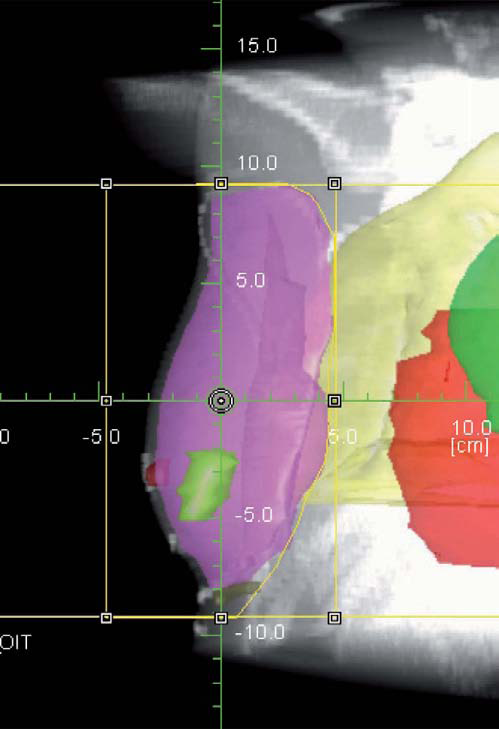 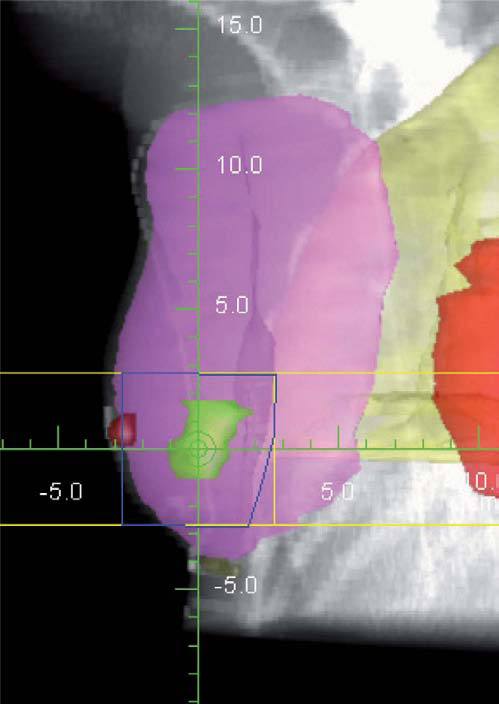 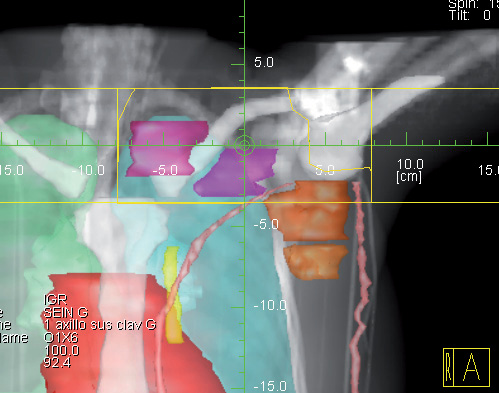 Diapo: Dr L. Gras, COL, Lille
Dosimétrie: mise en place des faisceaux
Sus clav et Sous clav
Chaine Mammaire Interne
Faisceaux directs pondérés à l’épaisseur des tissus avec mixage photons –électrons

Respect des contraintes aux organes à risques (poumon, cœur )
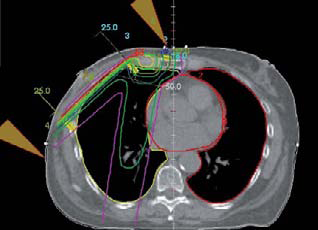 Diapo: Dr L. Gras, COL, Lille
Traitement
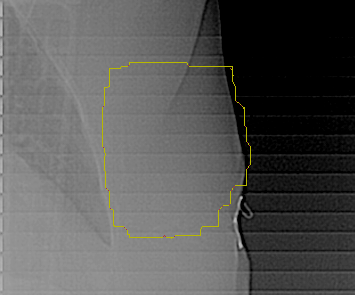 Après validation physicien & médecin de la dosimétrie

Contrôle clinique & des imageries de positionnement

Durée:
5 semaines pour le sein +/- les aires ganglionnaires
50 Gy  > 2Gy/fr
1.5 semaines pour le boost sur le lit tumorectomie
16 Gy > 2Gy/fr
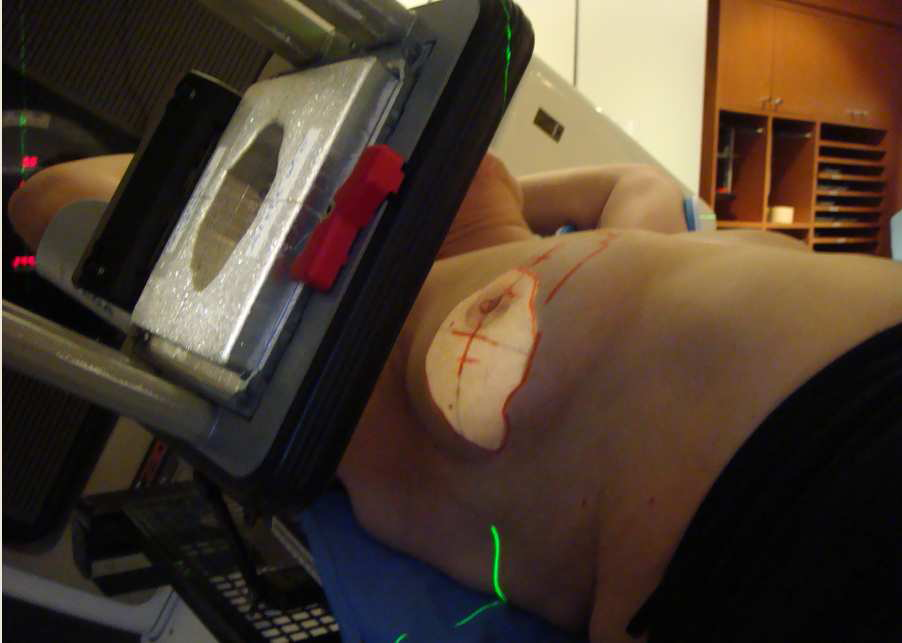 Diapo: Dr L. Gras, COL, Lille
Tomothérapie & Sein
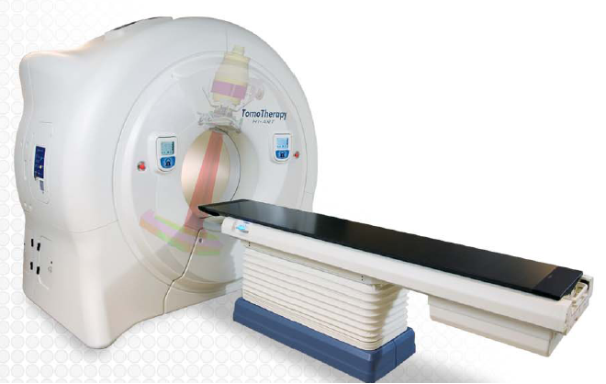 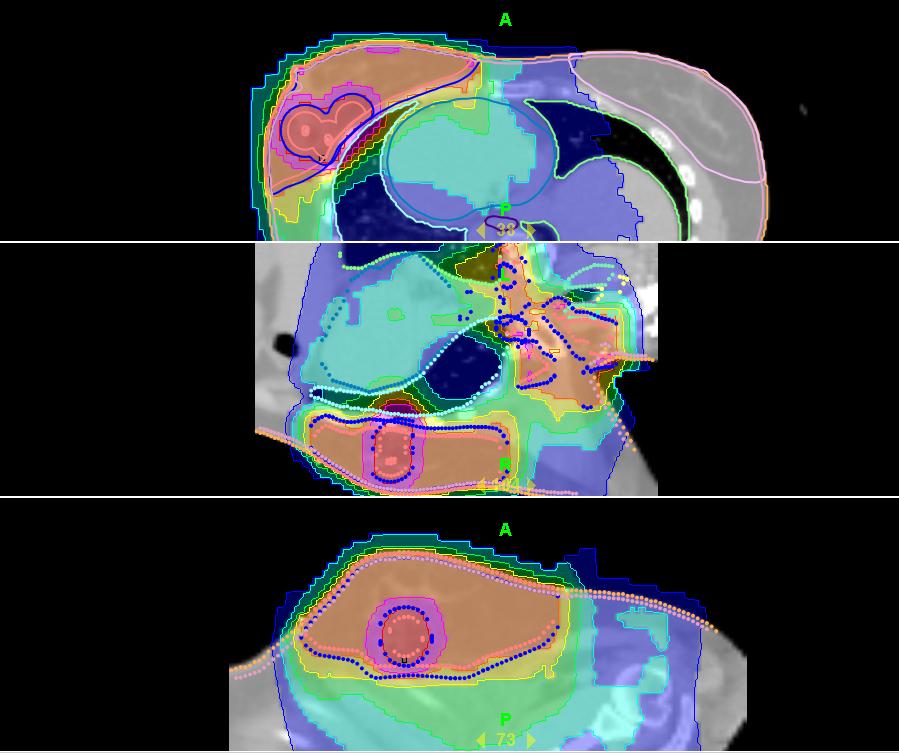 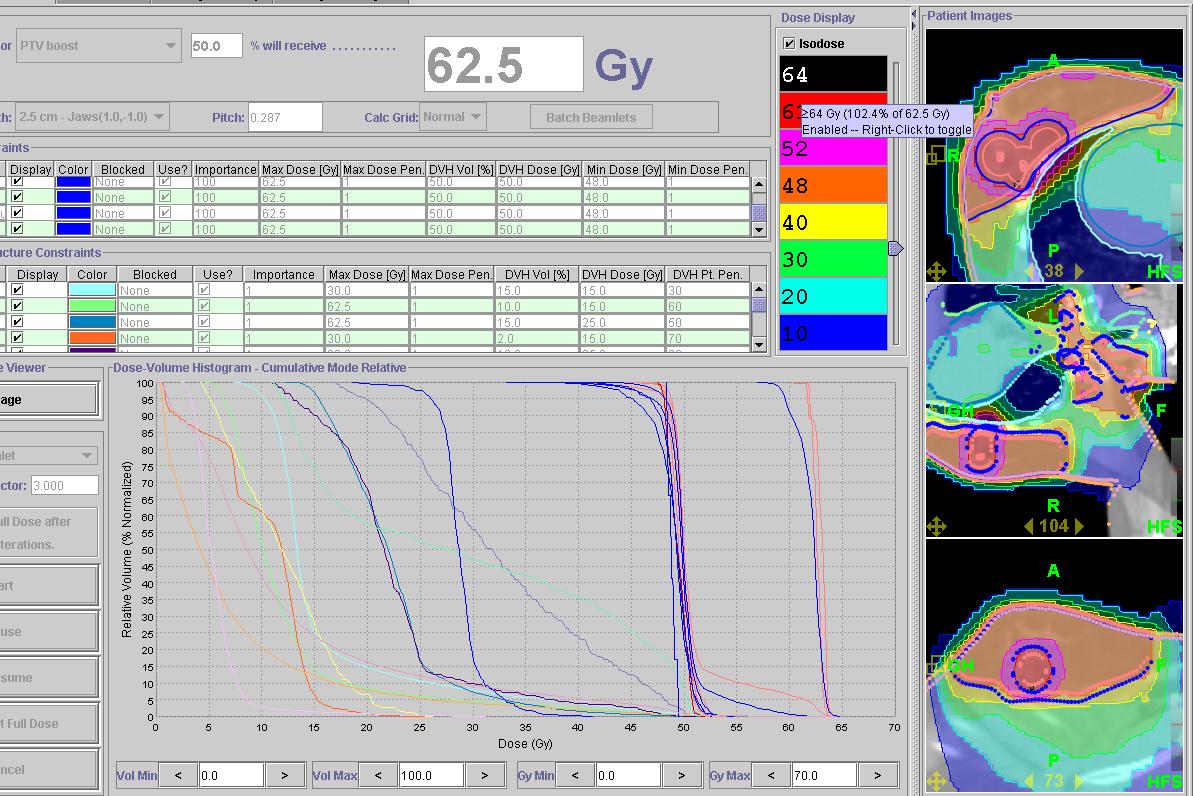